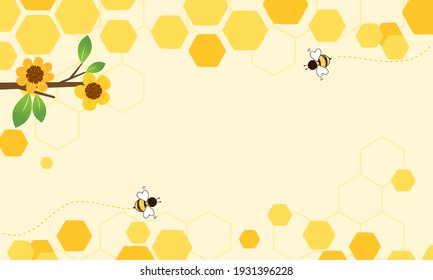 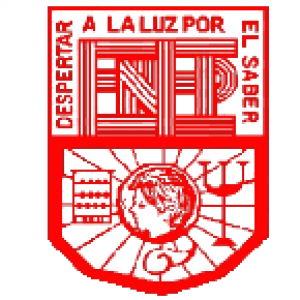 Escuela Normal de Educación Preescolar
Ciclo Escolar 2022 - 2023
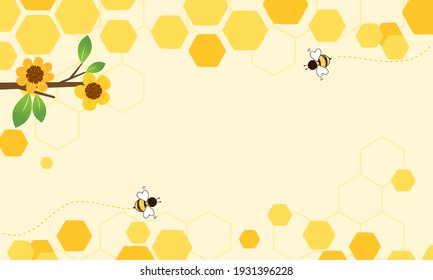 Cronograma
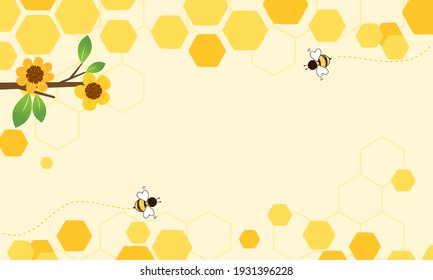 Cronograma
Consejo Técnico
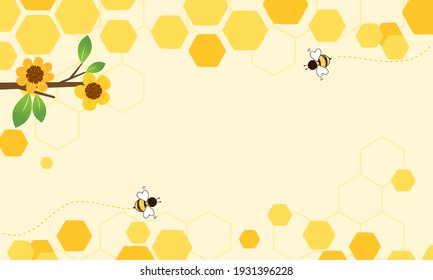 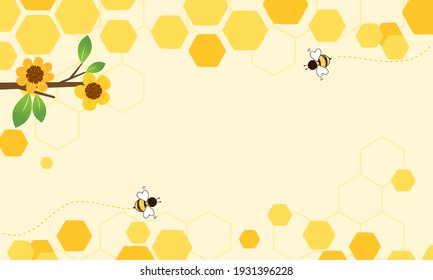 Rúbrica
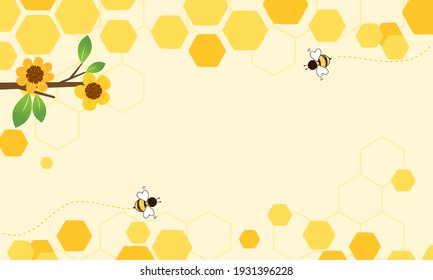 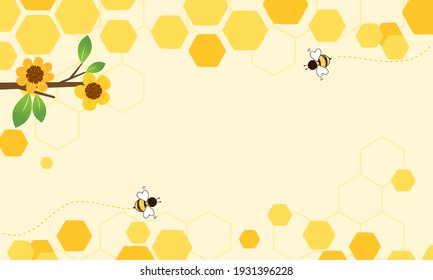 Rúbrica
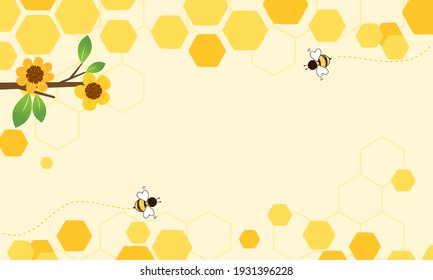 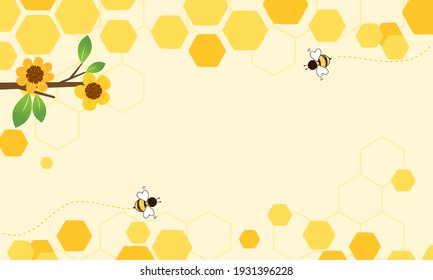 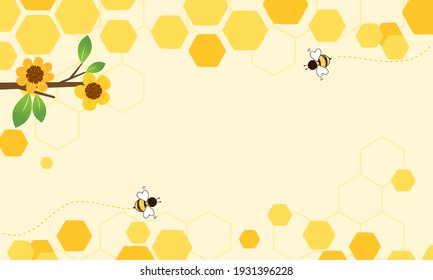 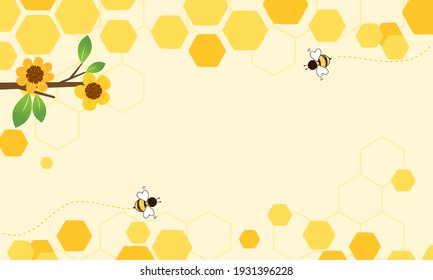 Rúbrica
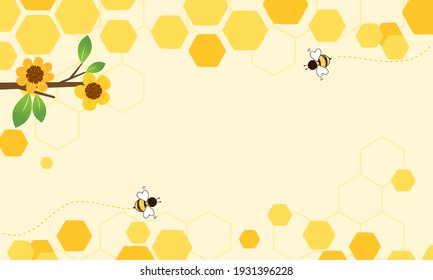 _____________________________________
Firma del Maestro Titular
_____________________________________
Firma del Estudiante Normalista
_____________________________________
Firma del Docente del Trayecto de Práctica
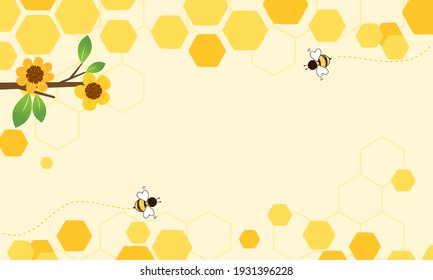 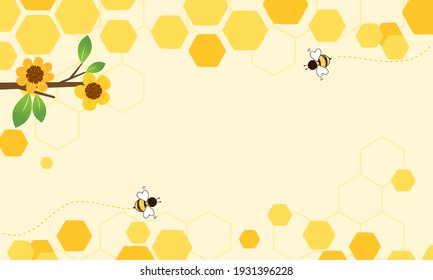 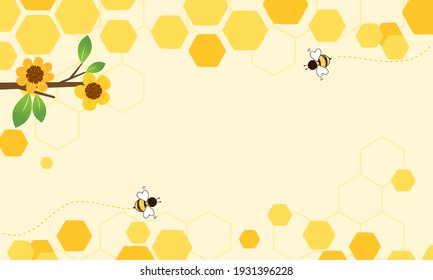 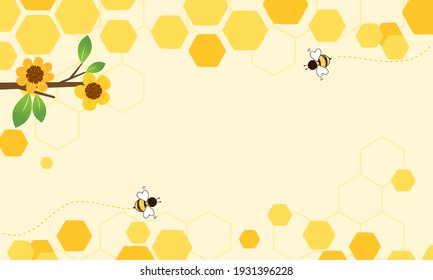 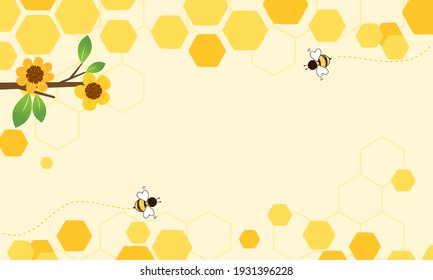 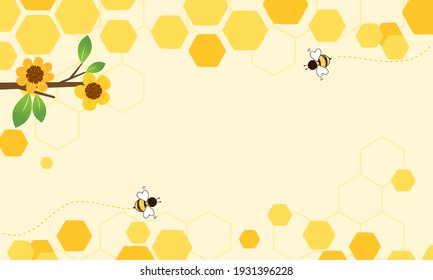 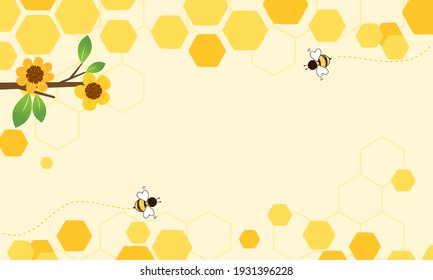 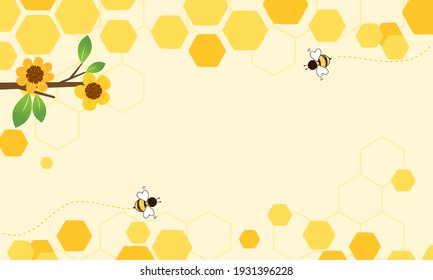 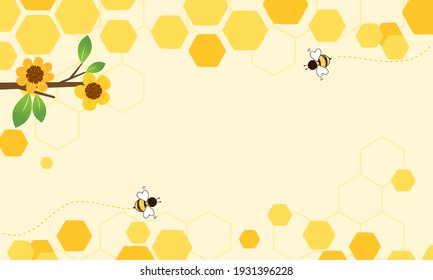 _____________________________________
Firma del Maestro Titular
_____________________________________
Firma del Estudiante Normalista
_____________________________________
Firma del Docente del Trayecto de Práctica
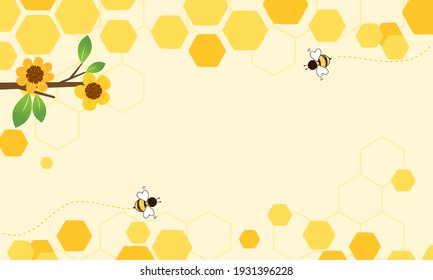 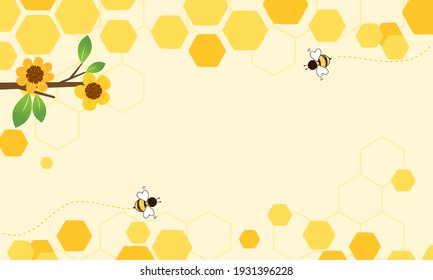 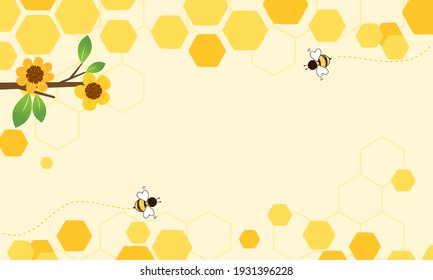 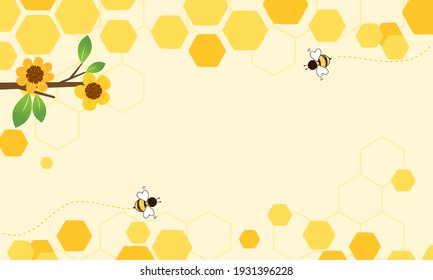 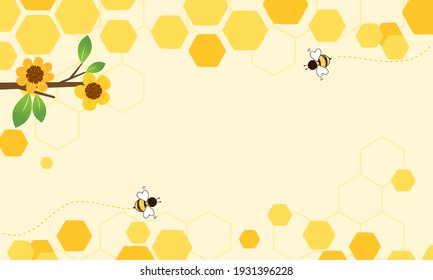 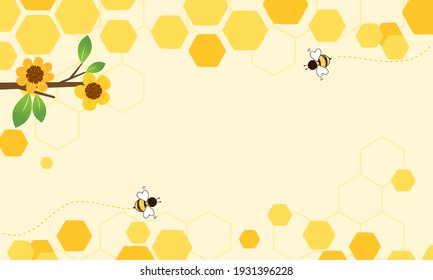 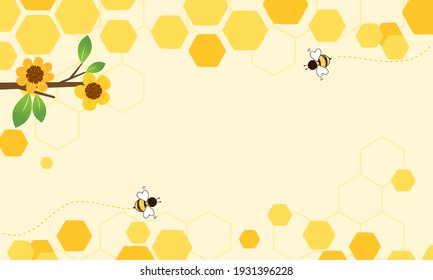 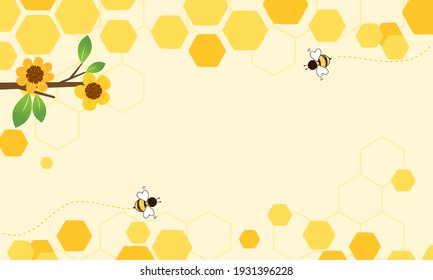 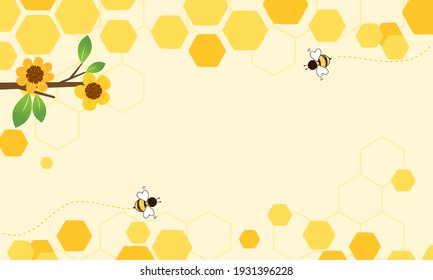 _____________________________________
Firma del Maestro Titular
_____________________________________
Firma del Estudiante Normalista
_____________________________________
Firma del Docente del Trayecto de Práctica
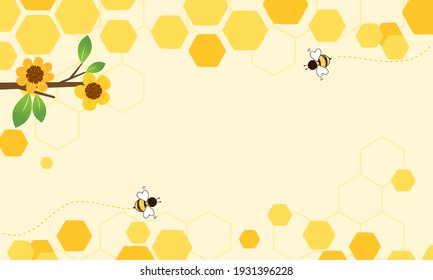 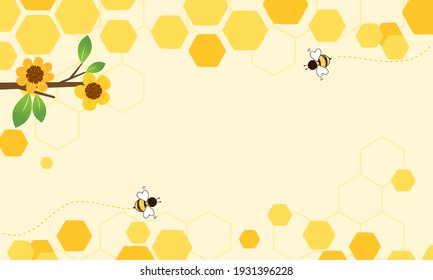 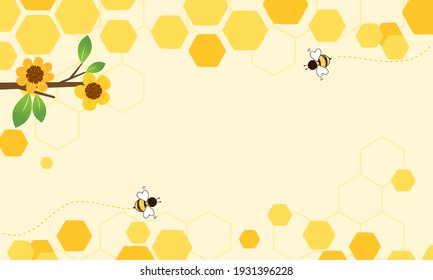 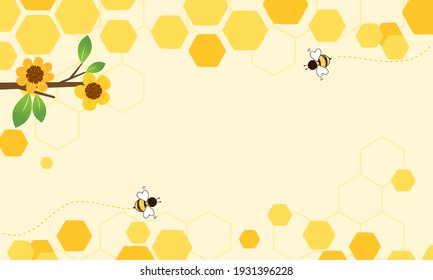 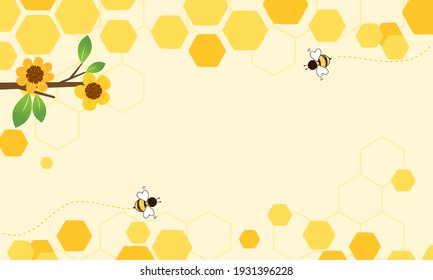 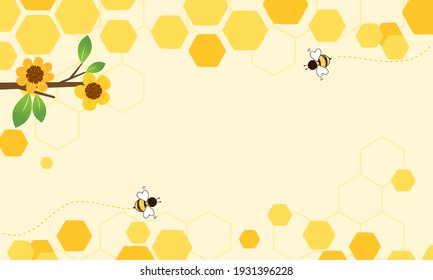 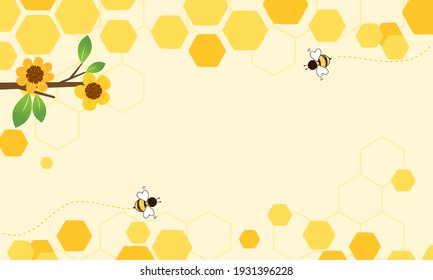 _____________________________________
Firma del Maestro Titular
_____________________________________
Firma del Estudiante Normalista
_____________________________________
Firma del Docente del Trayecto de Práctica
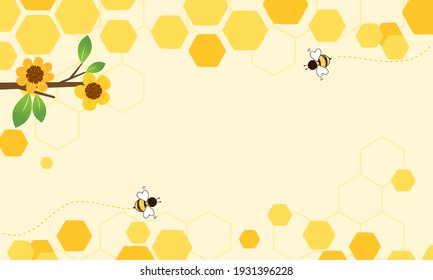 Anexos
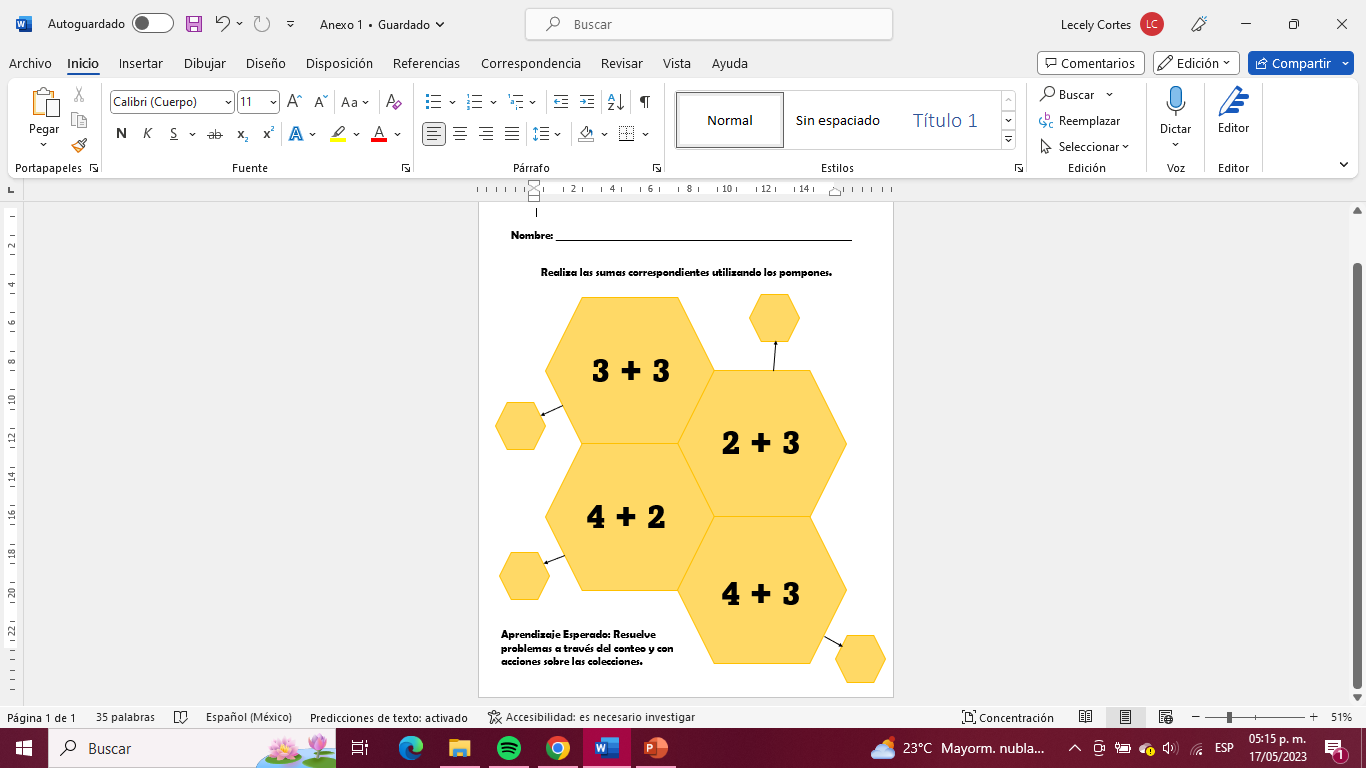 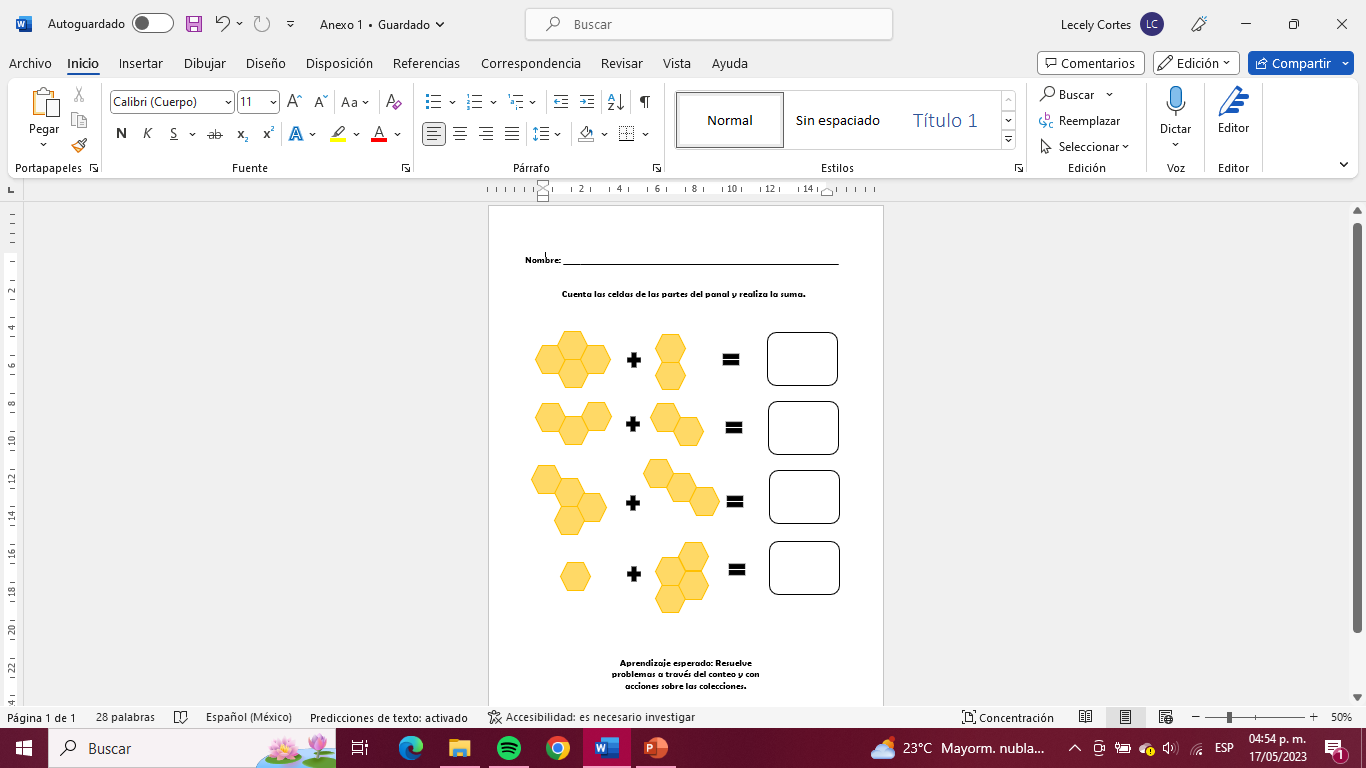 1
2
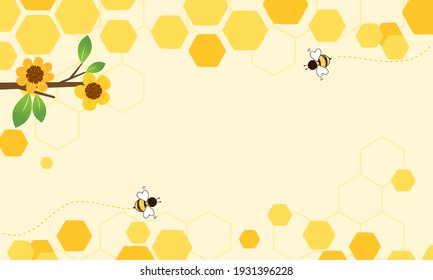 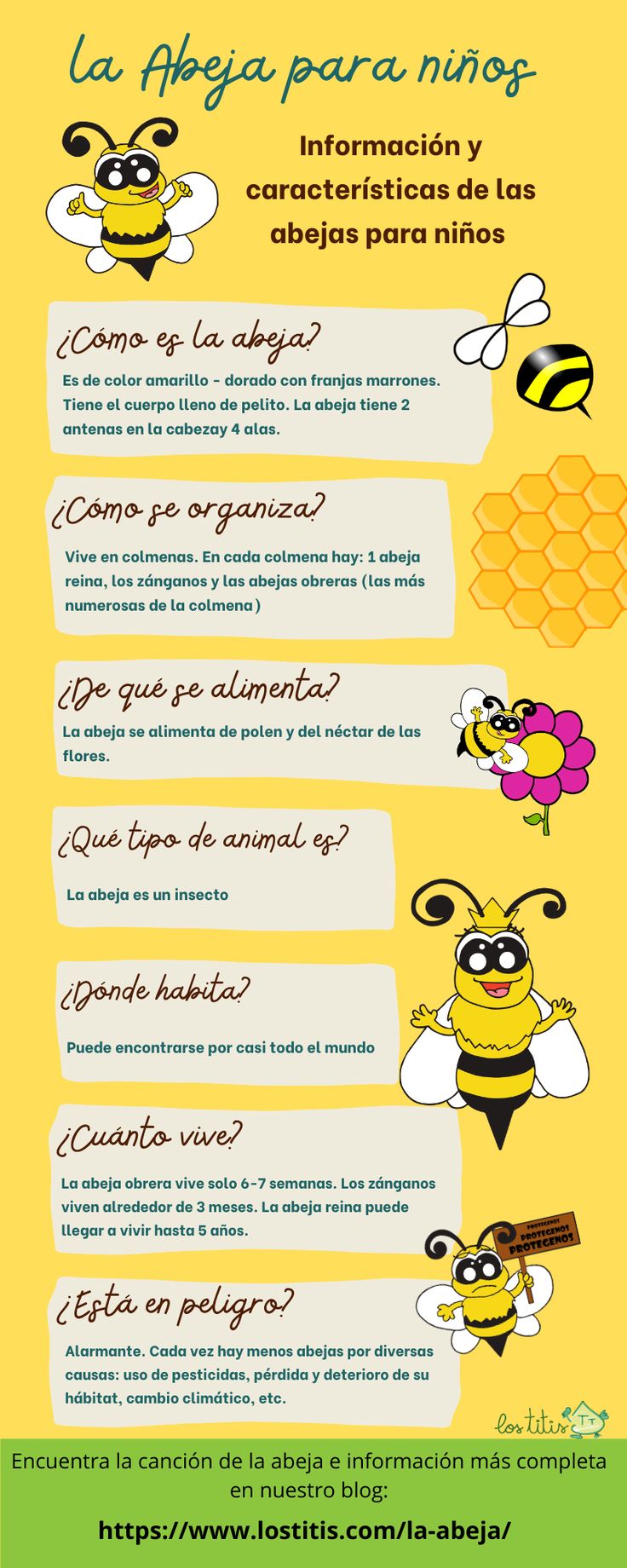 3
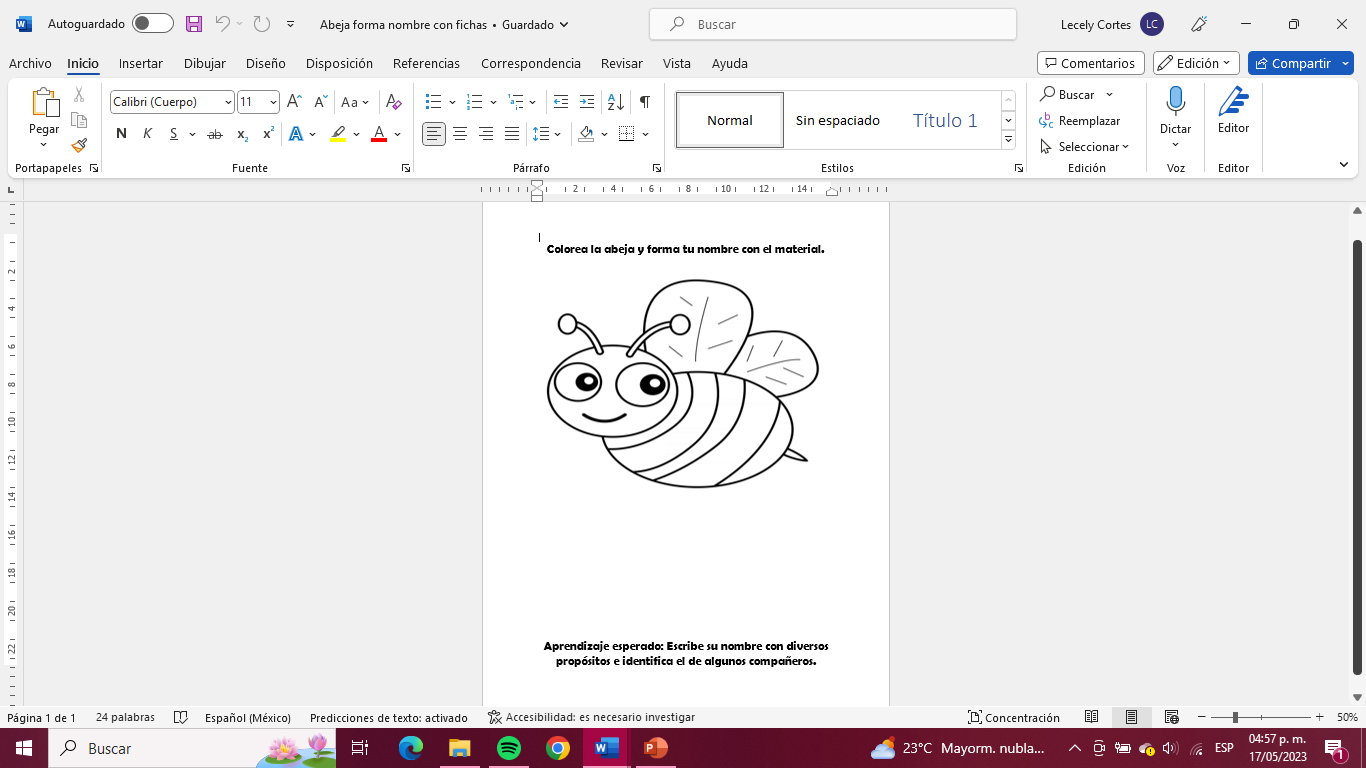 4
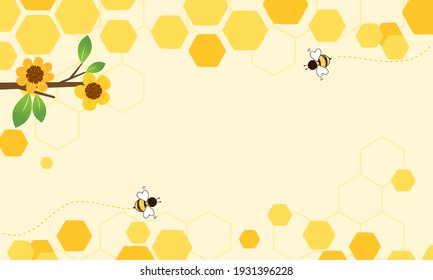 Rúbricas
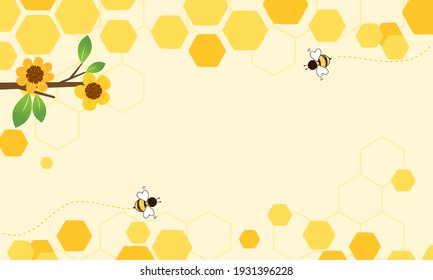 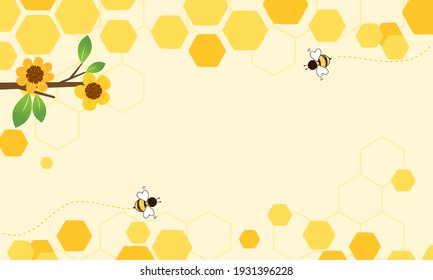 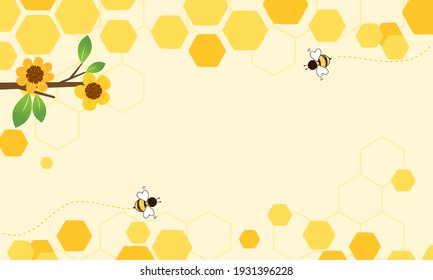 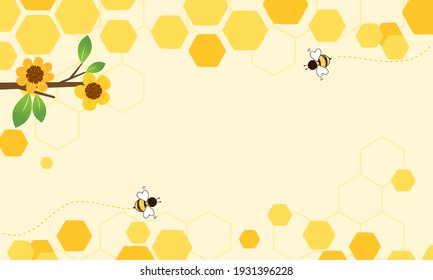 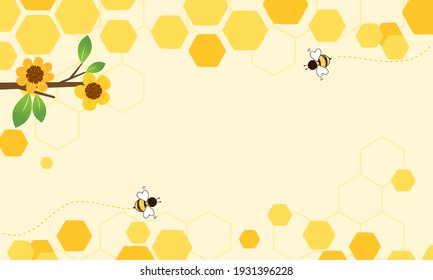 Observaciones:
_____________________________________
Firma del Maestro Titular
_____________________________________
Firma del Estudiante Normalista
_____________________________________
Firma del Docente del Trayecto de Práctica
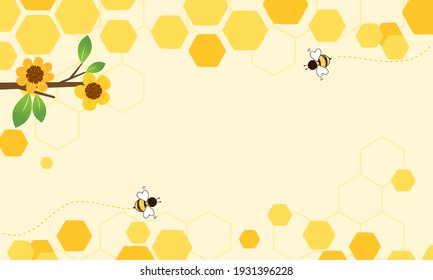 Estrategias de Control de Grupo
El cuerpo se mueve
1, 2, 3, a mover los pies
4, 5, 6 las manos también
Y al llegar al 10
Y al llegar al 10
Todos a brincar.
(se realizan diferentes actividades)
Yo quiero un bum
Yo quiero un bum (repite el grupo)
Yo quiero un bum, chicarraca chicarraca chicabum (repite el grupo)
 Aja (repite el grupo)
Oh yeah (repite el grupo)
Pero esta vez (repite el grupo)
En ingles (repite el grupo)
I want a bum (repite el grupo)
I want a bum chicarraca chicarraca chicabum
(repite el grupo)
Aja (repite el grupo)
Oh yeah (repite el grupo)
Pero esta vez… (repite el grupo)
Las criaturas silenciosas
Hola, somos las criaturas silenciosas del planeta Calla-Critter. Como nuestro nomb re lo indica nos gusta el silencio, porque tenemos un oído muy fino y rápidamente nos duele y nos ponemos malitos. 
Nos gustaría hacer amigos terrícolas ¿Quieres ser uno de ellos? ¿Puedes cuidarnos?
(se realiza con pompones y se utilizan al realizar actividades
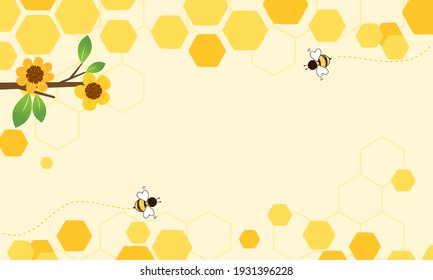 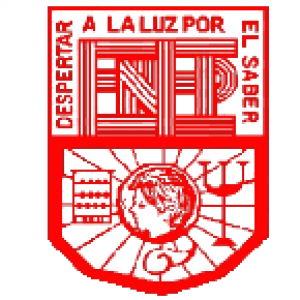 Escuela Normal de Educación Preescolar
Ciclo Escolar 2022 - 2023
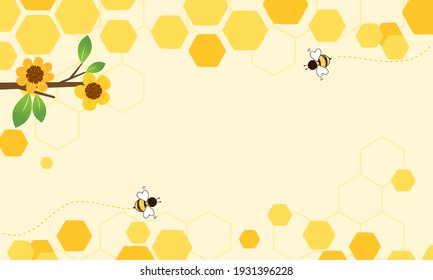 Cronograma
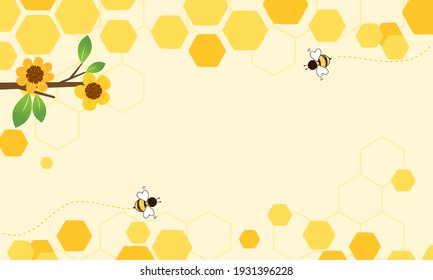 LUNES
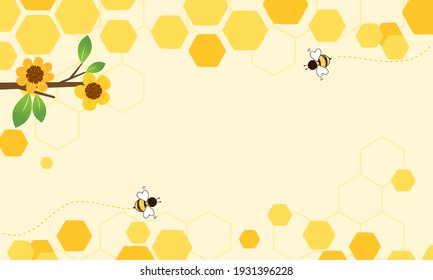 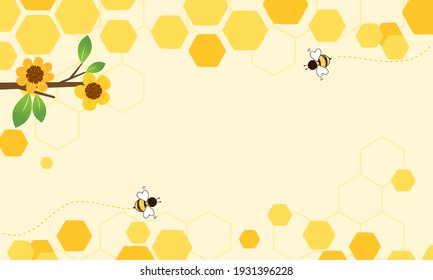 Rúbrica
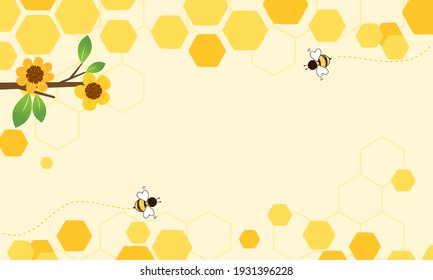 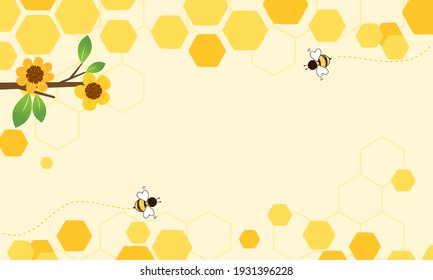 Rúbrica
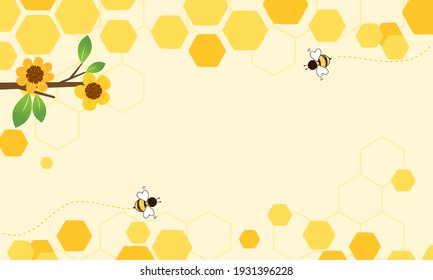 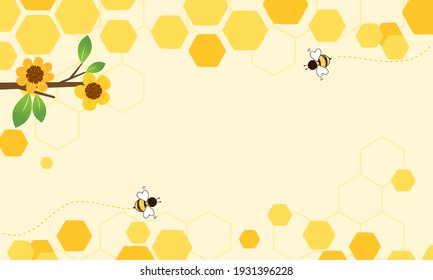 Rúbrica
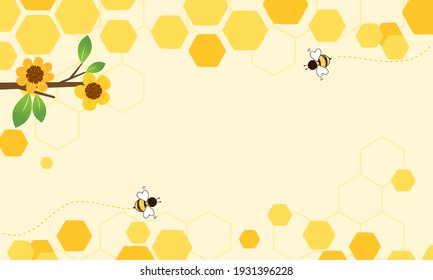 Observaciones:
_____________________________________
Firma del Maestro Titular
_____________________________________
Firma del Estudiante Normalista
_____________________________________
Firma del Docente del Trayecto de Práctica
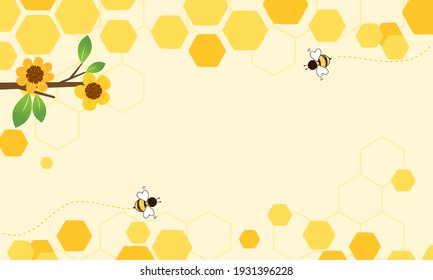 MARTES
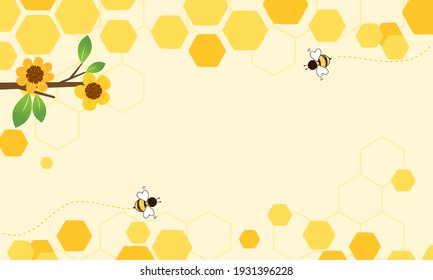 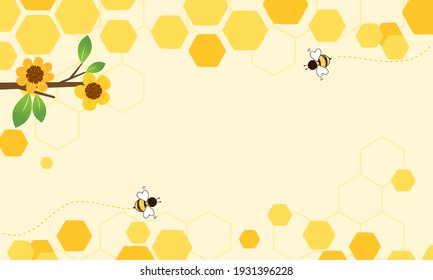 Rúbrica
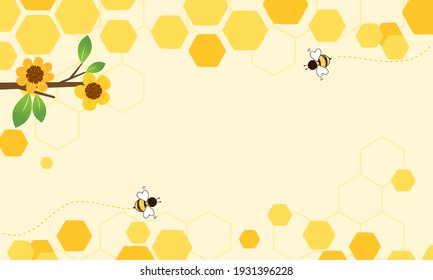 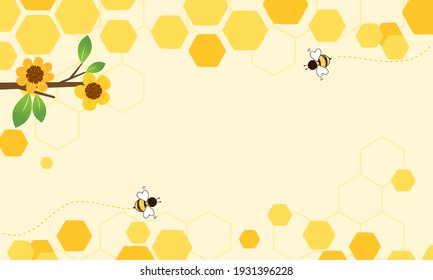 Rúbrica
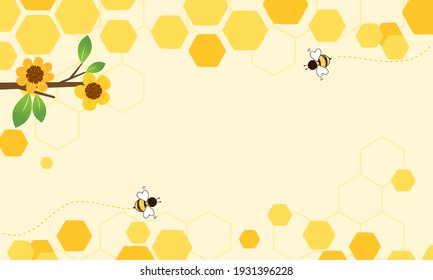 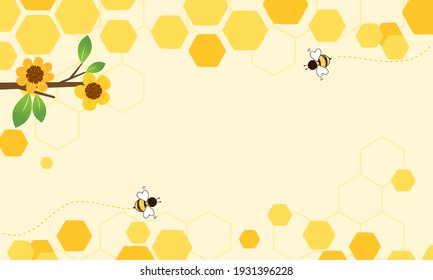 Rúbrica
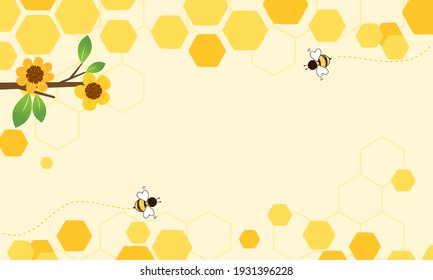 Observaciones:
_____________________________________
Firma del Maestro Titular
_____________________________________
Firma del Estudiante Normalista
_____________________________________
Firma del Docente del Trayecto de Práctica
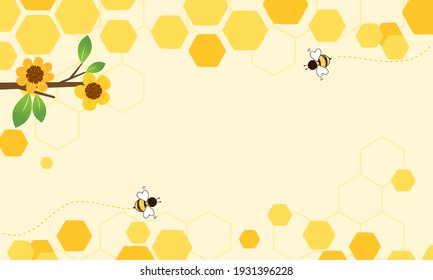 MIÉRCOLES
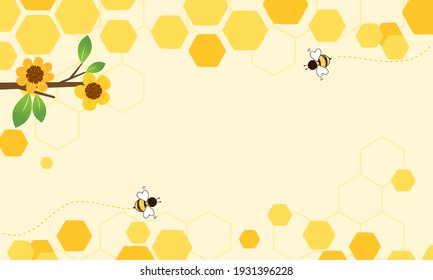 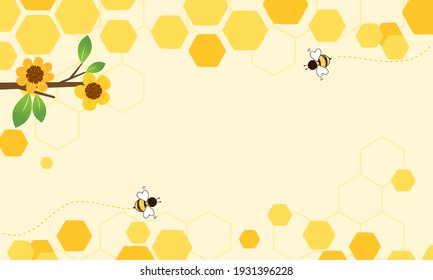 Rúbrica
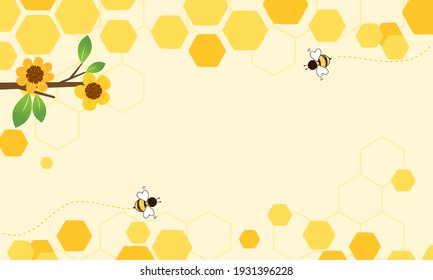 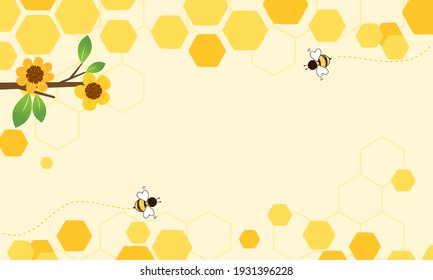 Rúbrica
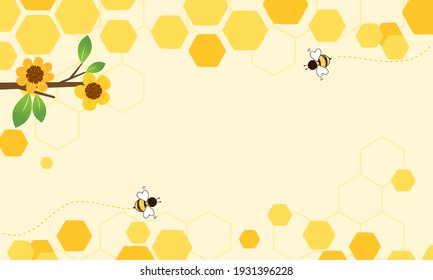 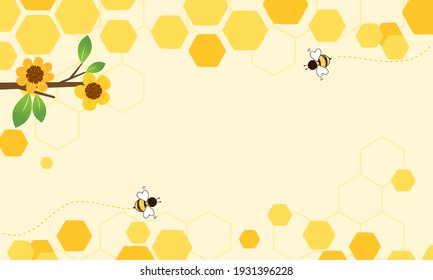 Observaciones:
_____________________________________
Firma del Maestro Titular
_____________________________________
Firma del Estudiante Normalista
_____________________________________
Firma del Docente del Trayecto de Práctica
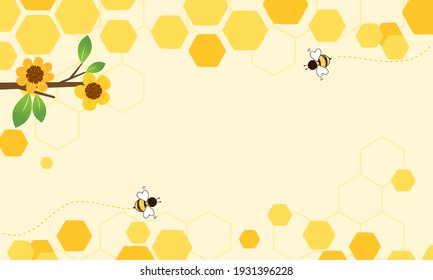 JUEVES
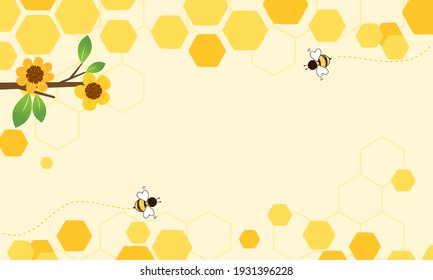 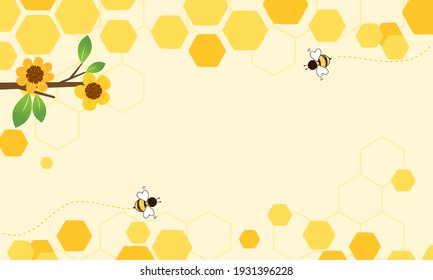 Rúbrica
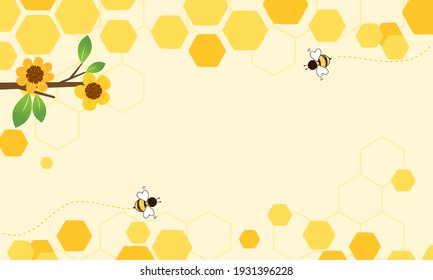 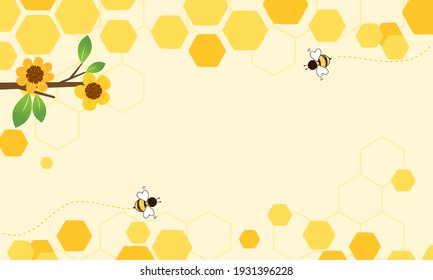 Observaciones:
_____________________________________
Firma del Maestro Titular
_____________________________________
Firma del Estudiante Normalista
_____________________________________
Firma del Docente del Trayecto de Práctica
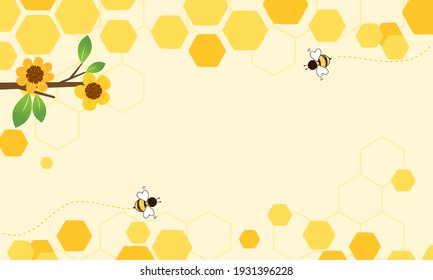 Viernes
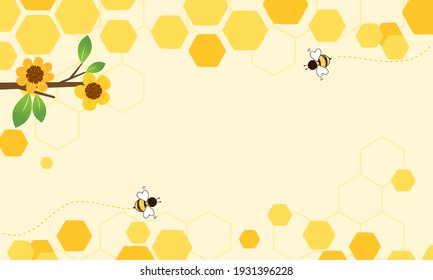 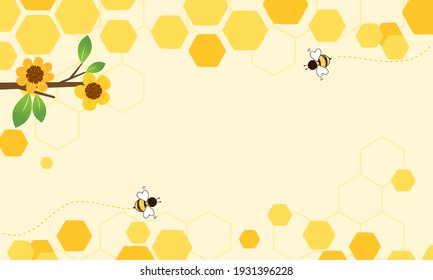 Rúbrica
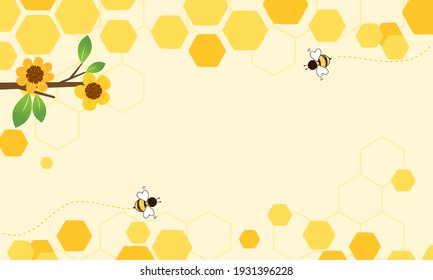 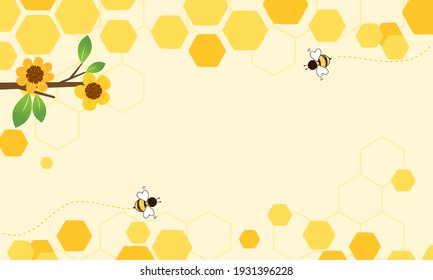 Rúbrica
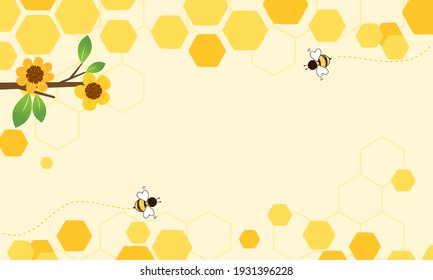 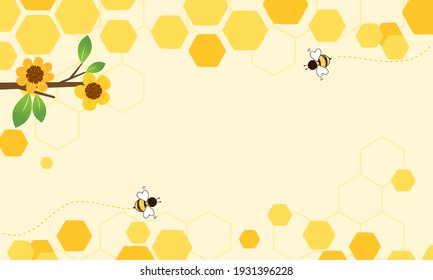 Rúbrica
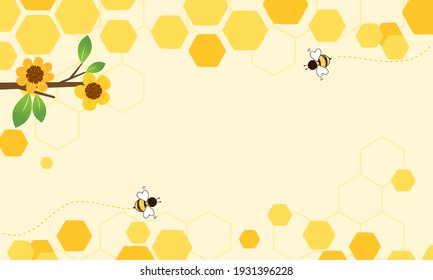 Observaciones:
_____________________________________
Firma del Maestro Titular
_____________________________________
Firma del Estudiante Normalista
_____________________________________
Firma del Docente del Trayecto de Práctica
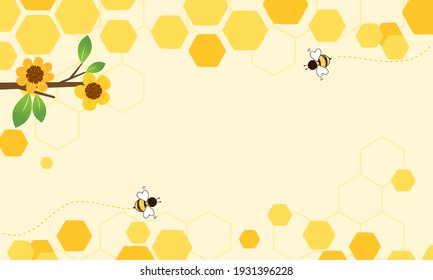 Anexos
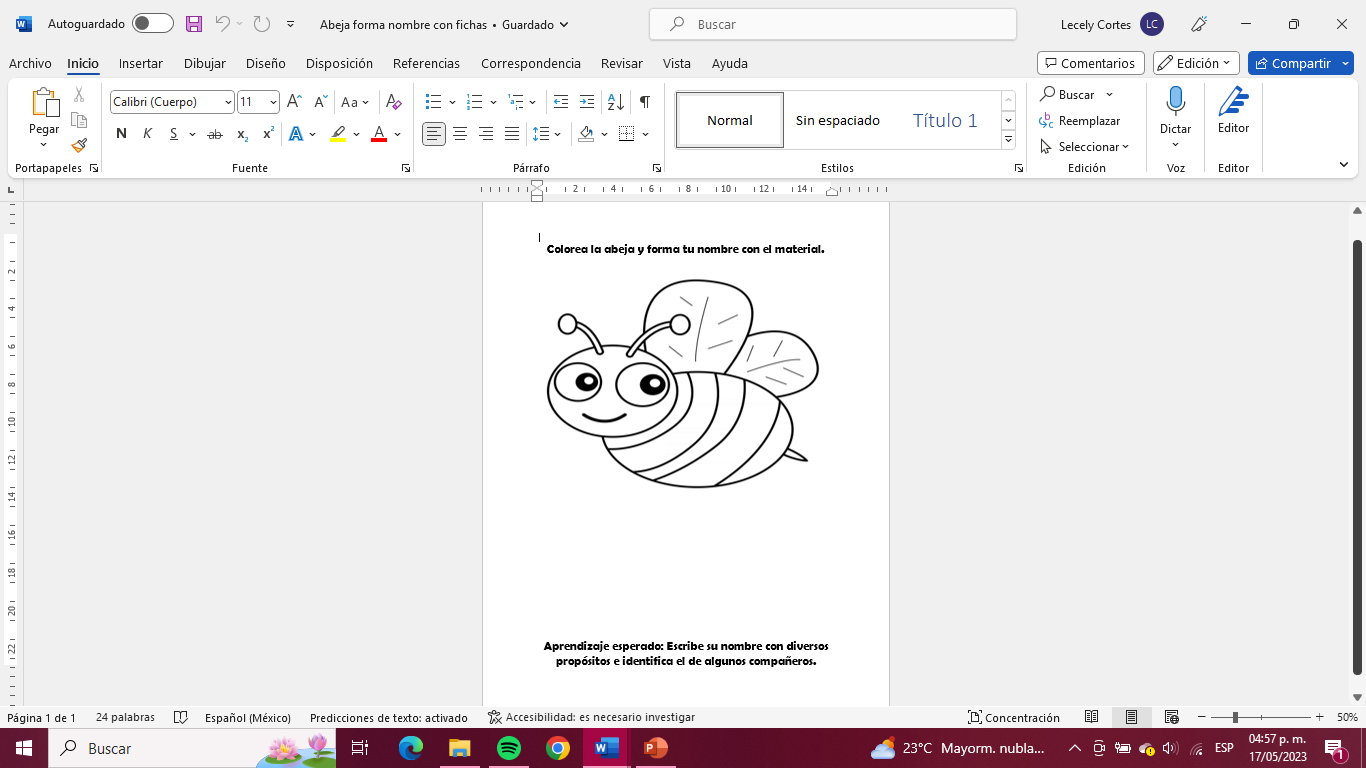 2
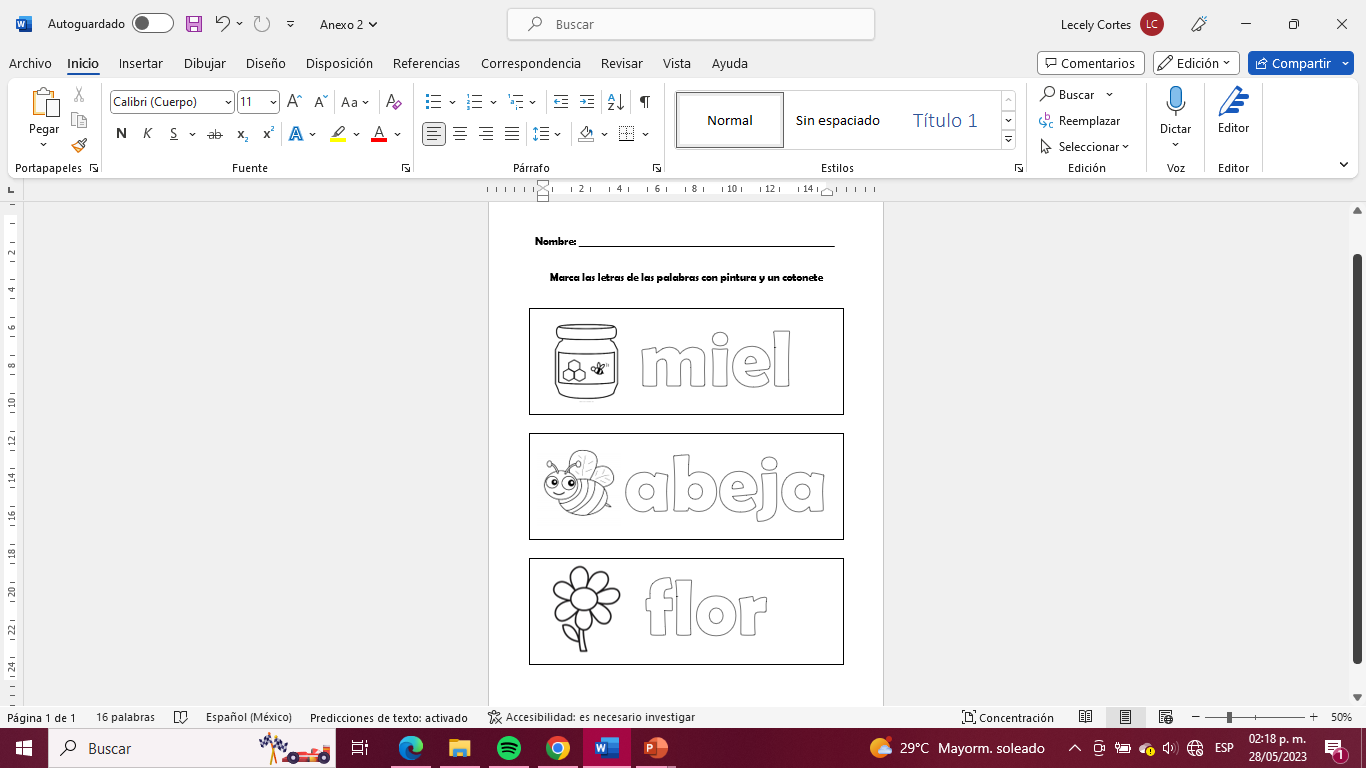 1
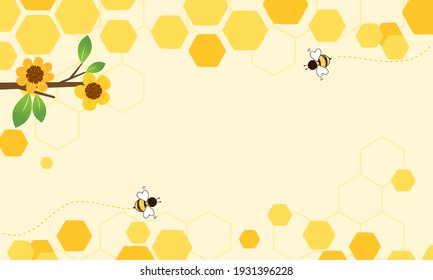 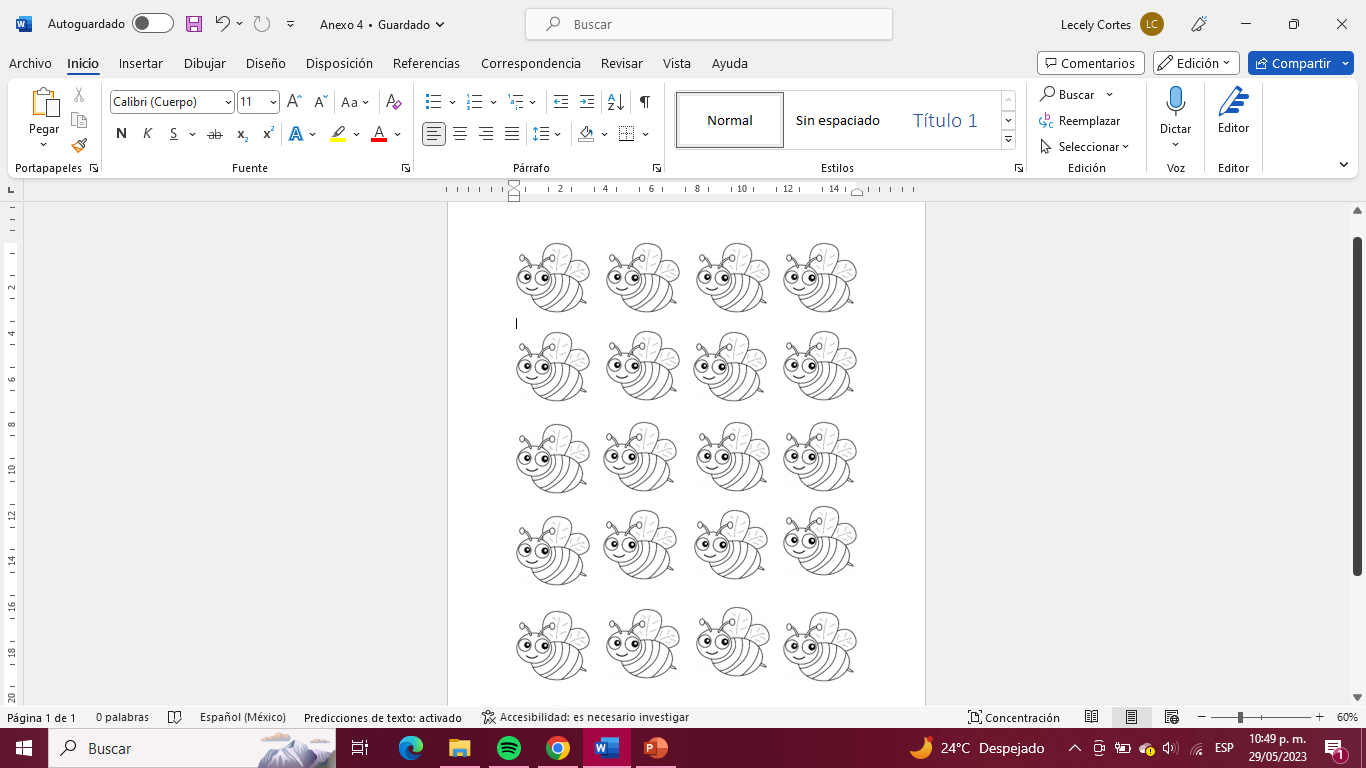 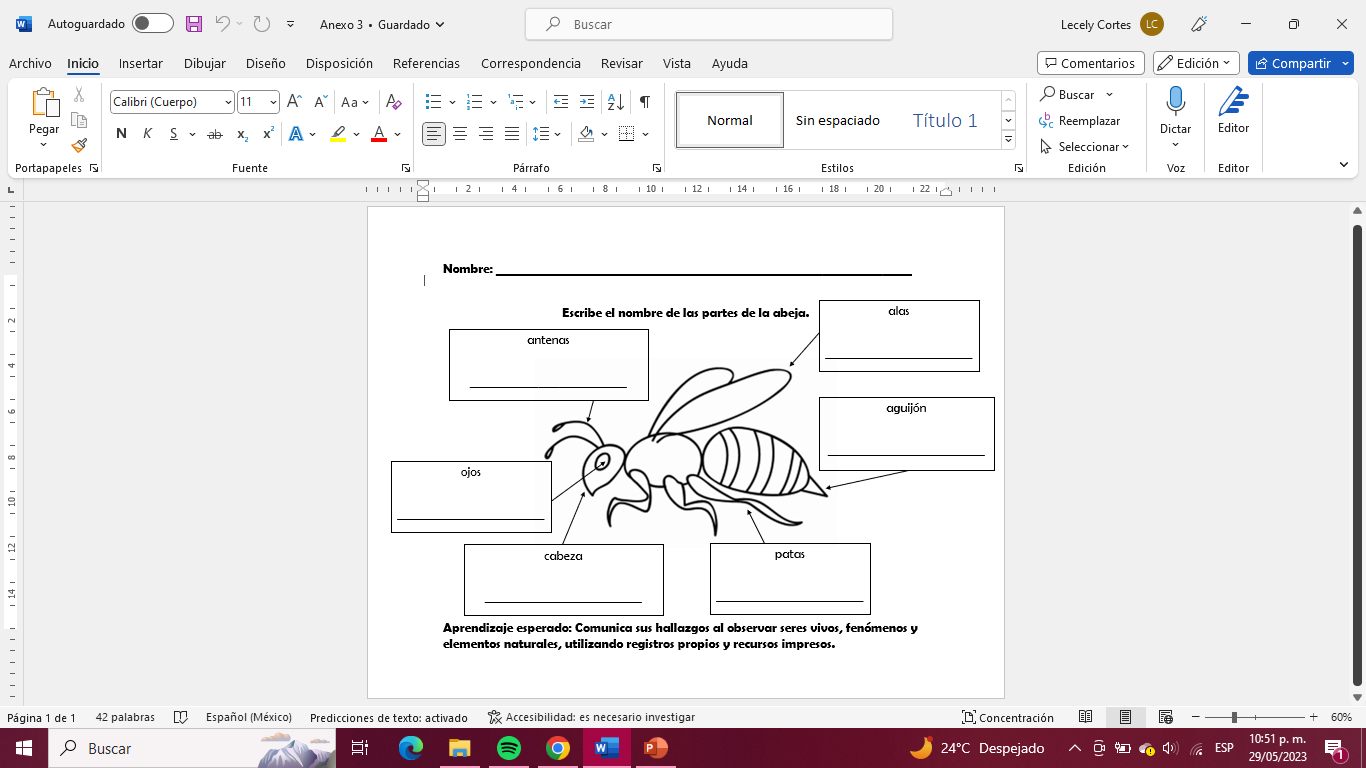 4
3
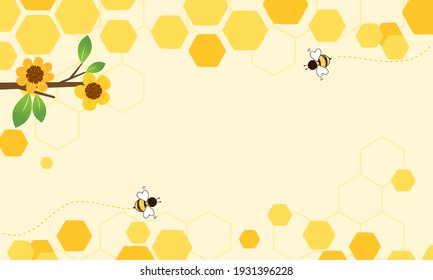 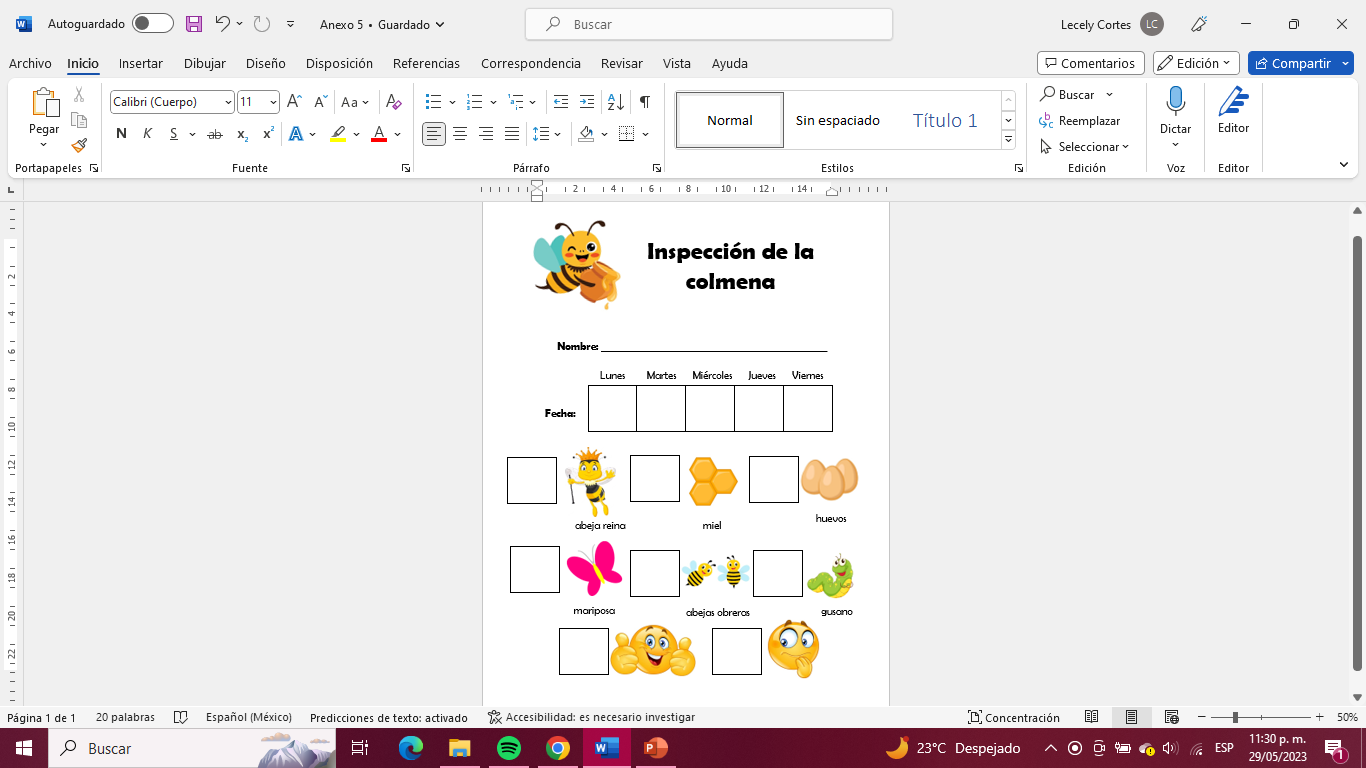 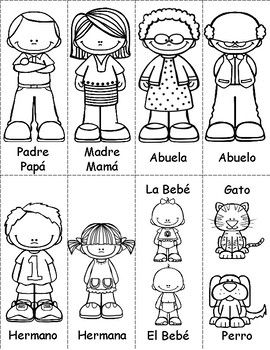 6
5
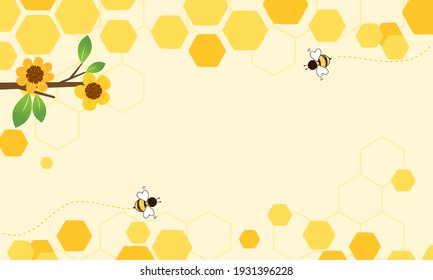 Rúbrica de Evaluación de Evidencia
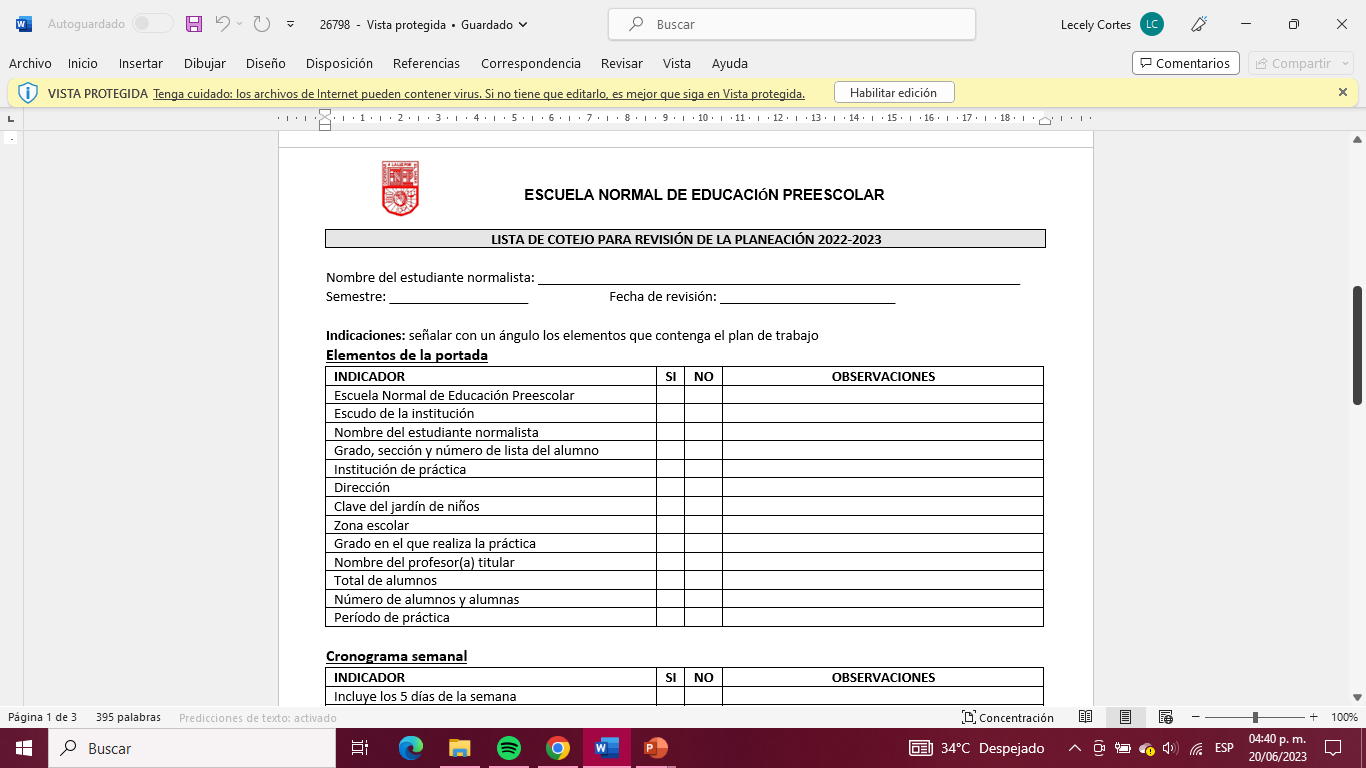 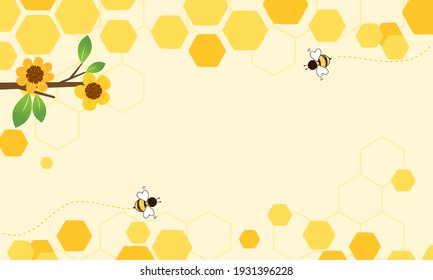 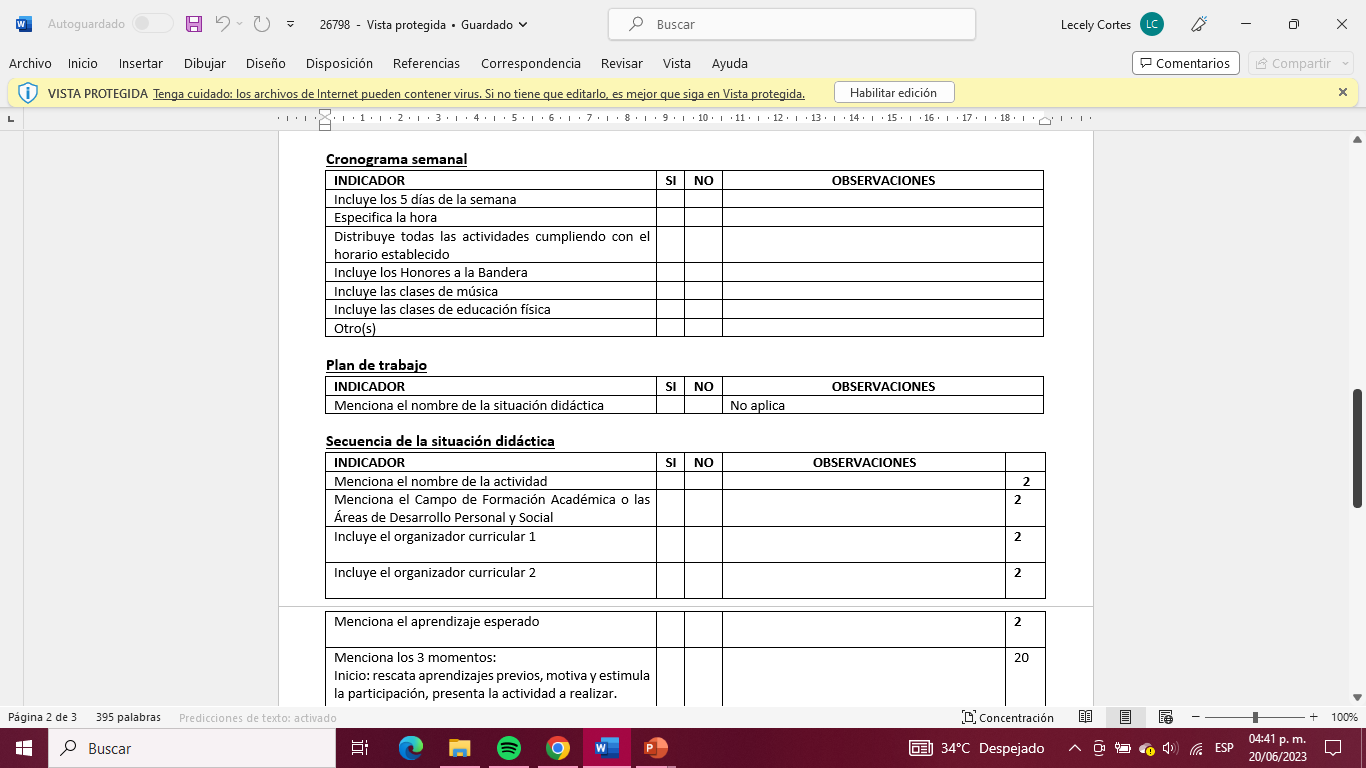 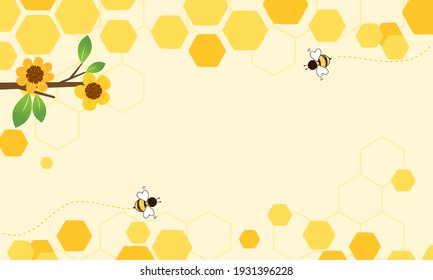 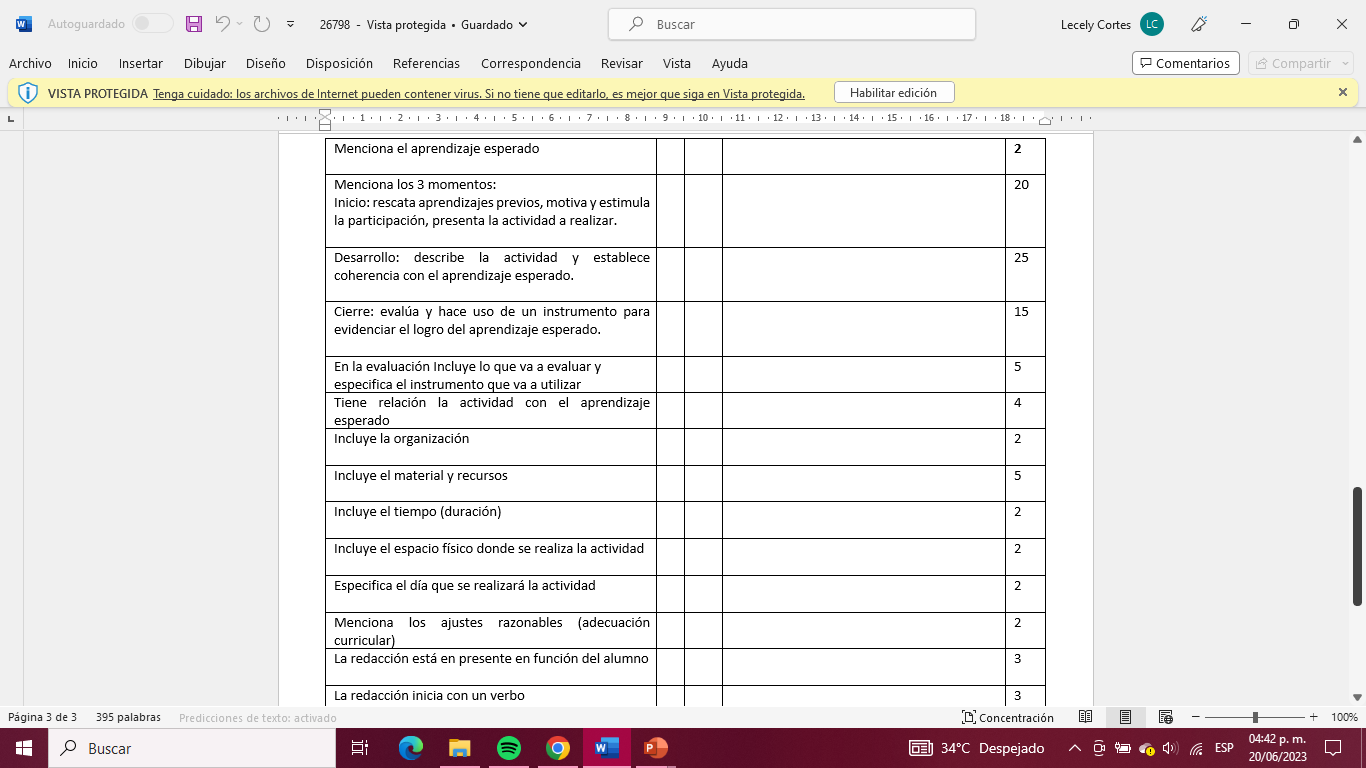 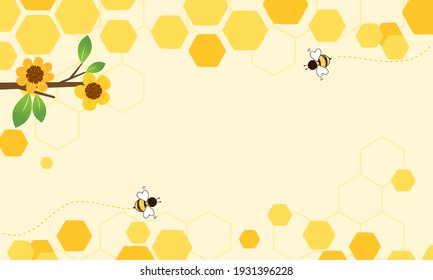 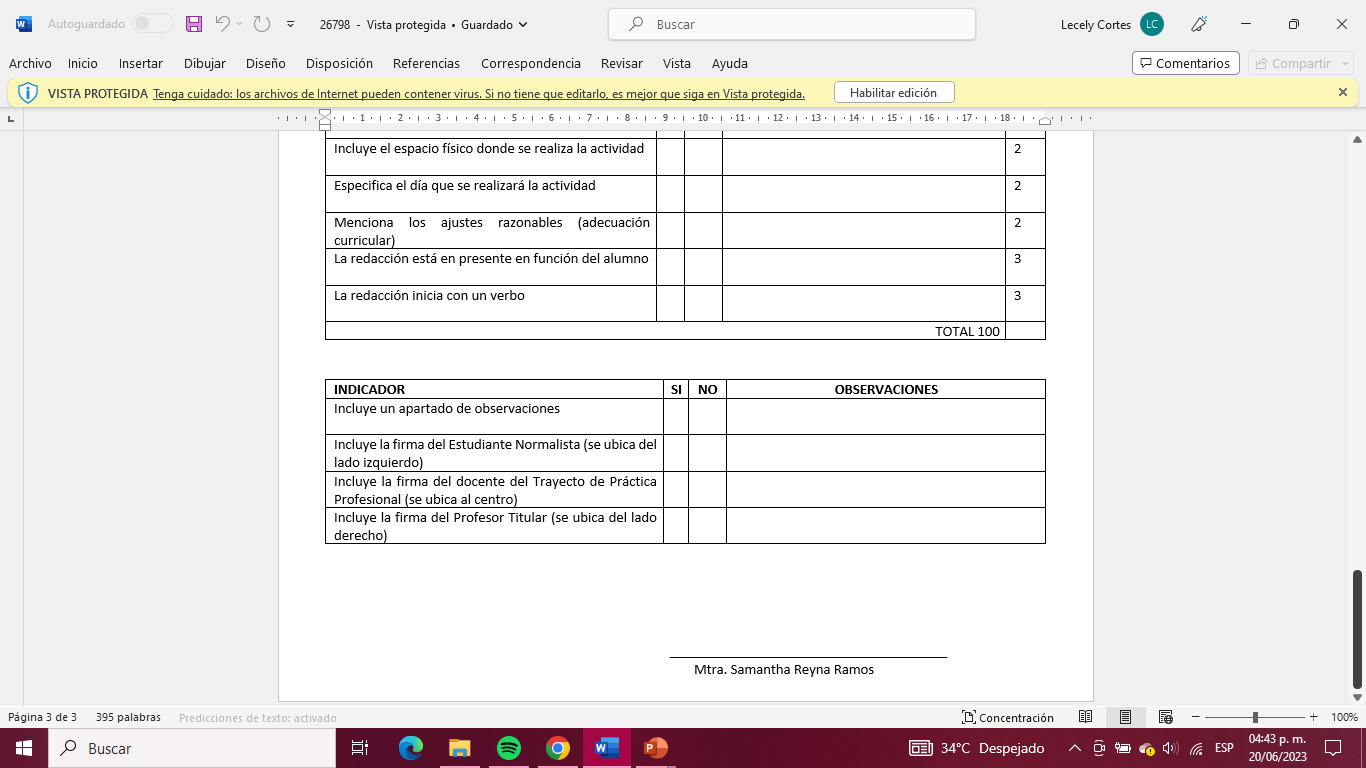